Dividing
Polynomials
Monomial ÷ Monomial
10x ÷ 2
* Check your answer *
2(5x) =
10x
x
5
5x
Final Answer:
Examples
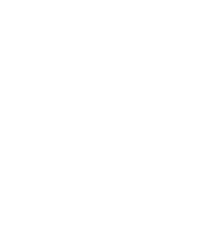 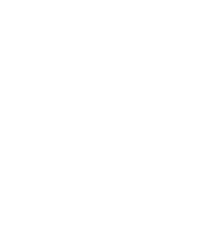 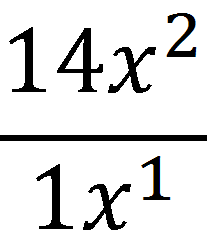 6x3 ÷ 2x2
3
x
x
14
Final Answer: 14x
Final Answer: 3x
Binomial ÷ Monomial
(8a3 + 7a2) ÷ 1a
Remember your
Exponents rules!
*When you divide
 like bases, you
SUBTRACT the 
Exponents!! *
8a2
7a
Final Answer: 8a2 + 7a
Example
(6m4 – 12m3) ÷ 3m
2m3
-4m2
Final Answer:  2m3 – 4m2
Trinomial ÷ Monomial
(6x2 + 4x +2) ÷ 2
Check your answer

(3x2 + 2x + 1)(2)
= 6x2 + 4x + 2
3x2
2x
1
Final Answer: 3x2 + 2x + 1
Examples
(25x3 + 15x2 + 10x)
(a4 + a3 + a) ÷ a
5x
5x2
3x
2
a3
a2
1
Final Answer: 5x2+3x+2
Final Answer: 
a3 + a2 + 1
WORKBOOK
Practice 
p.52 - Activity 3
p.53 - #5, #7e
p.56 - #9
p.58 - #3
p.65 - #36, 37, 38
       …then…
p.60 - #14, 15, 16
p.61 - #20